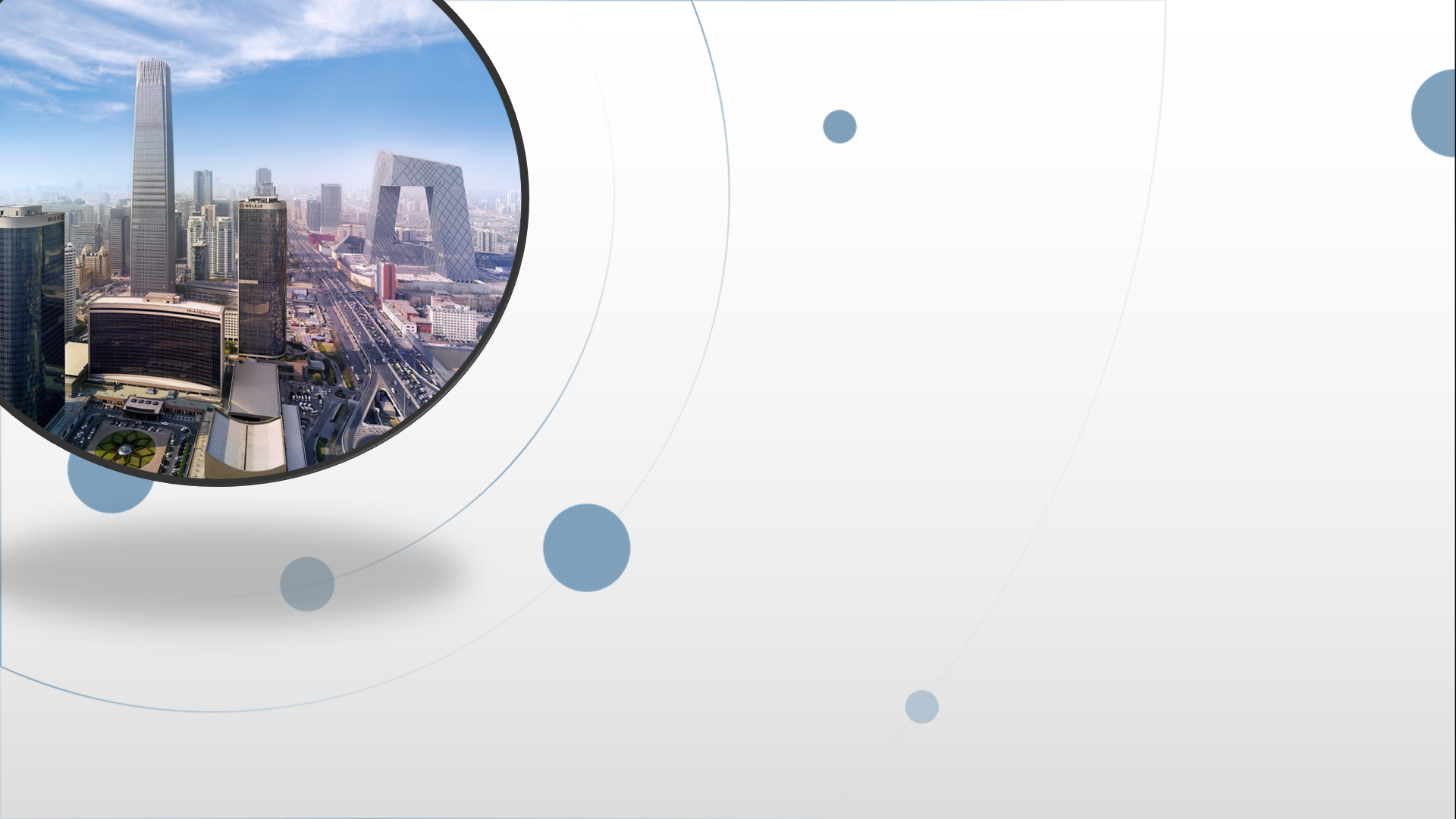 朝阳区线上课堂·高一年级政治
第2课时坚持“两个毫不动摇”
北京中学   谢菁
经济与社会
第一课  我国的生产资料所有制
第一框   公有制为主体
         多种所有制经济共同发展
第二框   坚持“两个毫不动摇”
第二框题  坚持“两个毫不动摇”

一、毫不动摇巩固和发展公有制经济
二、毫不动摇鼓励、支持、引导非公有制经济
       发展
一、毫不动摇巩固和发展公有制经济(一) 发展壮大国有经济(二) 发展壮大集体经济
(一)发展壮大国有经济
1.做强做优做大国有企业

   以解放和发展社会生产力为标准,   
   以提高国有资本效率、增强国有企业活力为中心, 
  
   全面推进依法治企，
   加强和改进党对国有企业的领导,   

   做强做优做大国有企业,
   不断增强国有经济活力、控制力、影响力、抗风险能力。
(一)发展壮大国有经济
2.把国有资本更多投向重要行业和关键领域
   服务于国家战略目标，把国有资本更多投向
    关系国家安全、国民经济命脉的重要行业和关键领域,   
    重点
    提供公共服务、发展重要前瞻性战略性产业、
   保护生态环境、支持科技进步、保障国家安全。
(一)发展壮大国有经济
3.分类推进国有企业混合所有制改革
    发展国有资本、集体资本、非公有资本等
   交叉持股、相互融合的混合所有制经济,   
   分类推进国有企业混合所有制改革。
分类推进国有企业混合所有制改革

国有企业，吸引民营资本、外资与国有资本融合；
民营企业，让国资、外资与民营资本融合；
外资企业，让国资、民资与外资融合；
企业员工，实行员工持股。



混合所有制经济通常采用股份制形式。
国有资本绝对控股
国有资本相对控股
国有资本参股
(二) 发展壮大集体经济
1.巩固农村基本经营制度，
   深化农村土地制度和集体产权制度改革，
   保障农民财产权益。

2.发展多种形式适度规模经营，
   培育新型农业经营主体，
   健全农业社会化服务体系，
   建立符合市场经济要求的集体经济运行机制。
二、毫不动摇鼓励、支持、引导      非公有制经济发展（一）我国非公有制经济发展的条件（二）如何鼓励、支持、引导非公有制经济发展
(一)我国非公有制经济发展的条件
1.在坚持公有制主体地位和发挥国有经济
  主导作用的前提下


2.在党和国家方针政策的鼓励和支持下
(二)如何鼓励、支持、引导非公有制经济发展
1.要保证各种所有制经济
   依法平等使用生产要素、
   公开公平公正参与市场竞争、
   同等受到法律保护和依法监管；

   要贯彻落实包括市场准入、企业融资等在内的
   促进非公有制经济健康发展的各项政策措施，
   形成促进非公有制经济发展的良好环境和社会氛围。
（二）如何鼓励、支持、引导非公有制经济发展
2.要支持和帮助非公有制企业

   提高企业管理水平、完善管理的体制机制，

   提高生产技术水平与研发能力，

   从而不断提高企业的效率和市场竞争力。
（二）如何鼓励、支持、引导非公有制经济发展
3.要推动非公有制经济人士
   做合格的中国特色社会主义事业建设者。

   非公有制经济人士要

   坚持爱国敬业，
   坚持守法经营、诚信经营，
   坚持回报社会、积极承担社会责任，
   树立企业良好的社会形象。
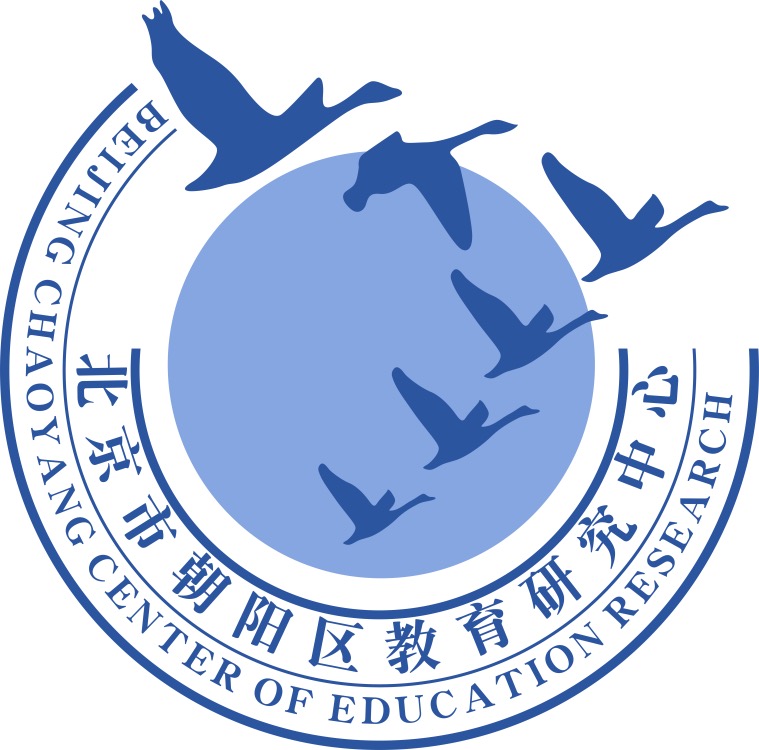 谢谢您的观看
北京市朝阳区教育研究中心  制作